Principles of Marketing
Class No. 2
Marketing
A story of Nike………….
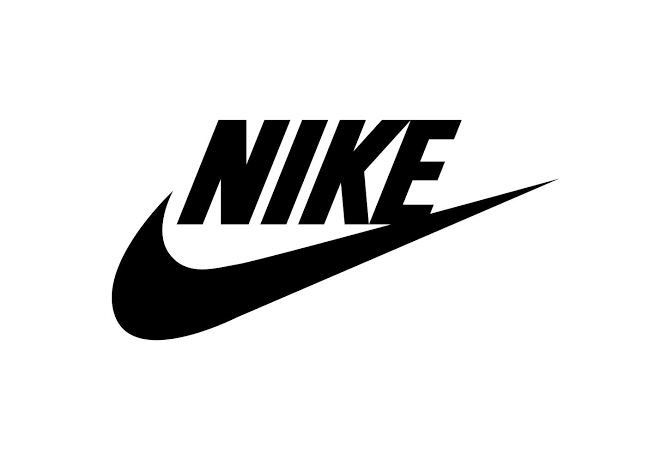 About Philip Kotler ????
What is Marketing
*The history of the marketing is found in the beginning of the civilization. 
* Marketing as a topic appeared at the first half of the 20th century with reference to the process of distribution and the determination of price through the demand and supply paved the way for studies in marketing. That’s why economics is known as the mother of Marketing.
What is Marketing
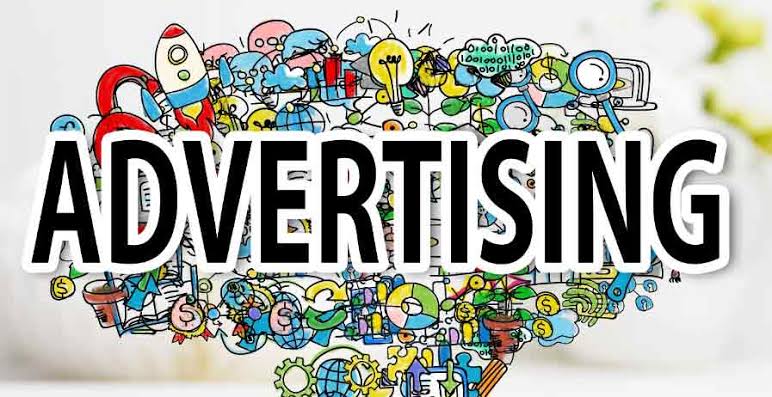 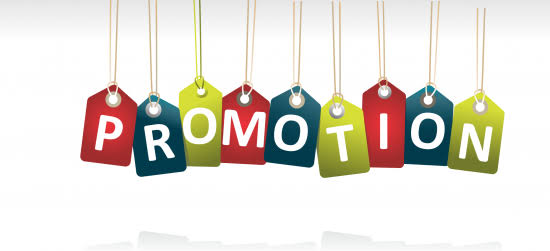 What is Marketing
Identify and Meet the Needs of Consumer
                              
                       
                         
                          Customer Needs
                         
                 Met Needs        Unmet Needs
Marketing By Mr. Kotler
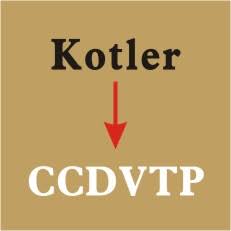 Customer Value
Customer value is the ratio between customers perceived benefits (economic, functional, psychological) and the resources(monetary, time, effort, psychological) used to obtain these benefits.
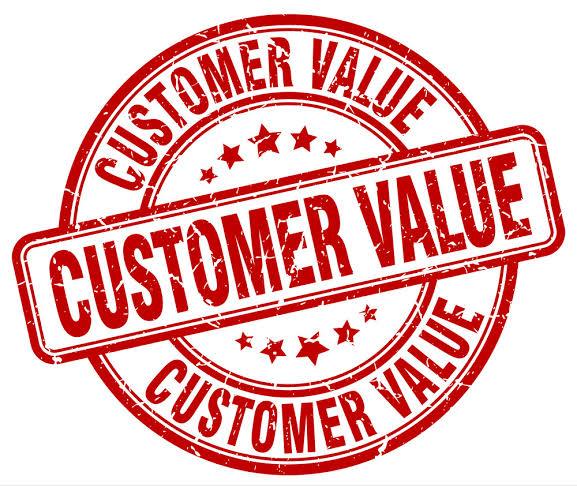 American Marketing Association(AMA)
Marketing is the activity, set of institutions, and processes for creating, communicating, delivering, and exchanging offerings, that have value for customers, clients, partners and society at large.
End of the Session